Property Management Solution for Non-Profit Housing Providers
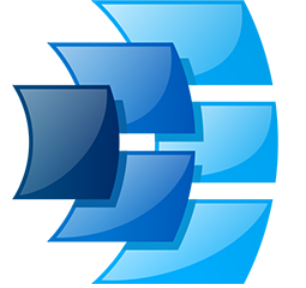 Kirk Lyn, Director of Marketing and Business Development
Q.W. Page Associates Inc. (NewViews for Non-Profit Housing)
Monday, November 22, 2021
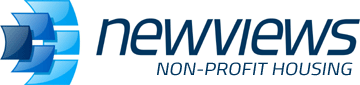 [Speaker Notes: We are the developers of NewViews for Non-Profit Housing, which is a Property Management Software solution specifically designed for the Non-Profit Housing Sector.  This software integrates all property management features and functionality seamlessly within one program.]
Comprehensive Accounting Functionality Customized for Non-Profit Housing Providers
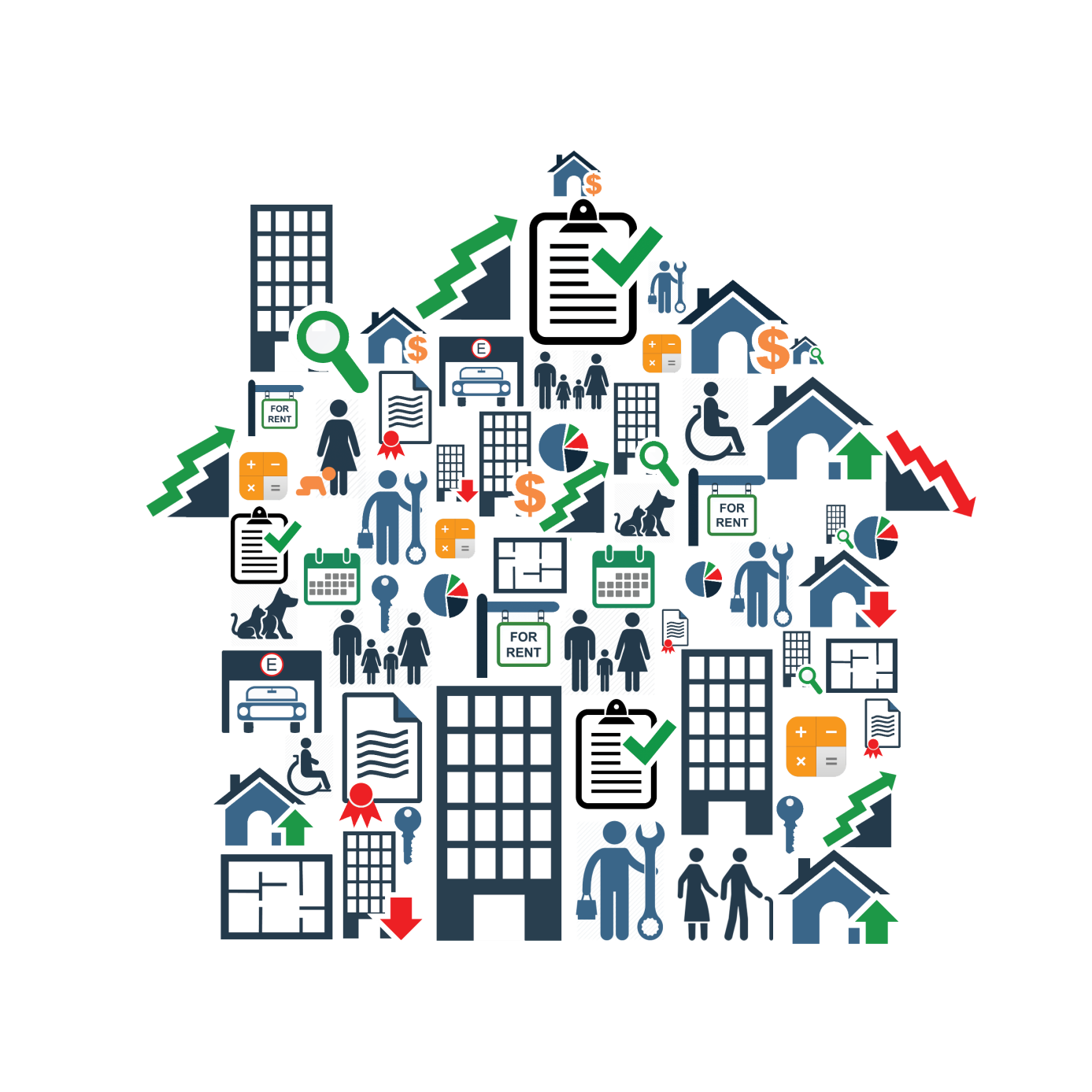 Includes: 
Housing charge register
Subsidy tracking
Arrears reporting
Automatic GST rebate calculations
Electronic Funds Transfer (EFT), direct deposit and Pre-Authorized Debit (PAD) 
Full history for each tenant and unit
Payroll
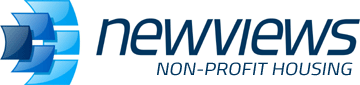 [Speaker Notes: It has comprehensive accounting functionality customized for Non-Profit Housing Providers.]
Robust Maintenance and Work Order Management
With Work Orders App
Work order management – create, assign, modify and track work orders.
Integrated Work Orders app for remote access with mobile devices. 
Plan and schedule preventative maintenance.
Detailed analytics and reporting - track maintenance by work orders, unit, tenant, category, vendor and/or maintenance staff.
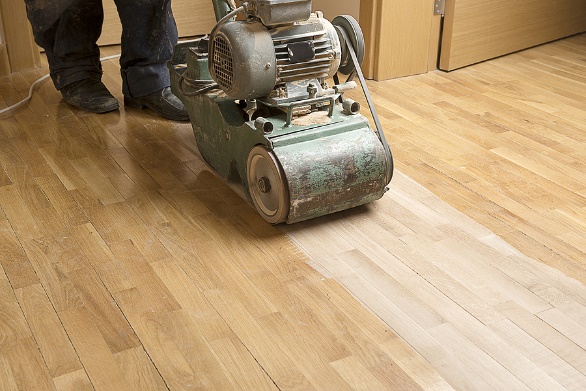 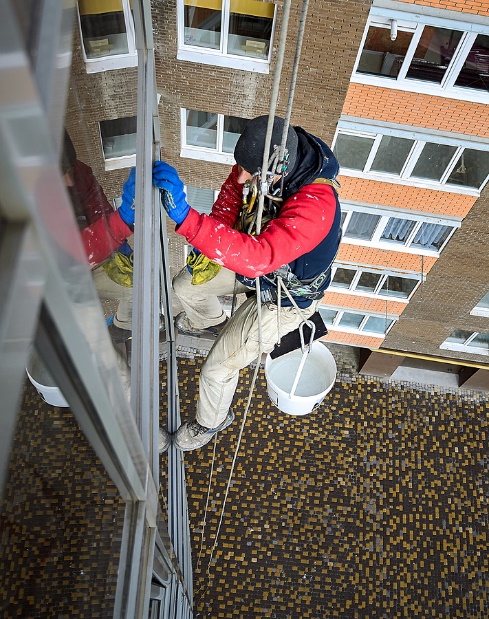 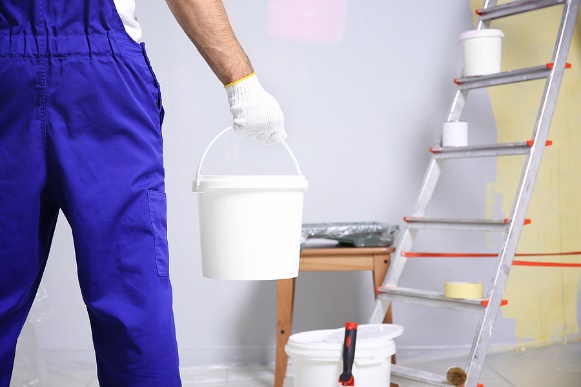 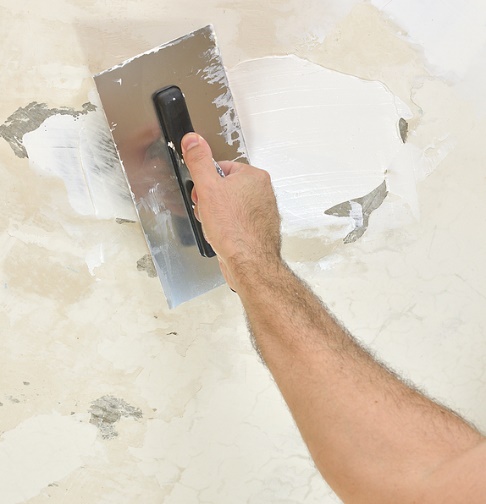 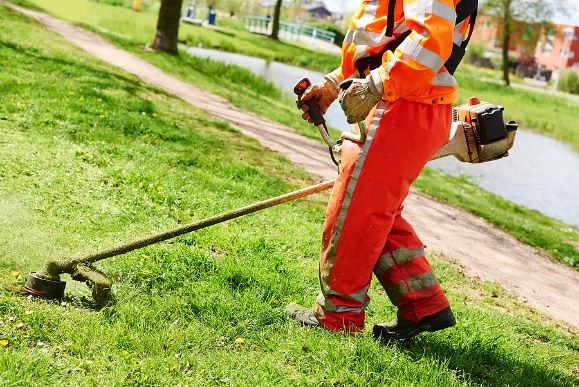 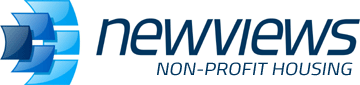 [Speaker Notes: The software also has a Robust Maintenance and Work Order Management!

We track maintenance done to individual units or by Category.  

There is also have a work order app which allows you to create, assign, and schedule work orders.   The app can be access from a computer, tablet or phone.]
Other Functionality..
Record and track additional information for units (e.g. pets, parking, emergency contacts).
Generate and send personalized forms and notices via email (e.g. Notice of Housing Charges, Notice of Annual Eligibility Review, rent receipts, paycheque advisories, etc.)
Calculate RGI subsidy for Federal Programs (FCHI-2, Section 95, ILM)
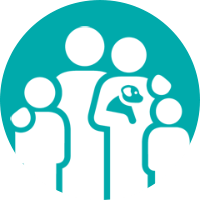 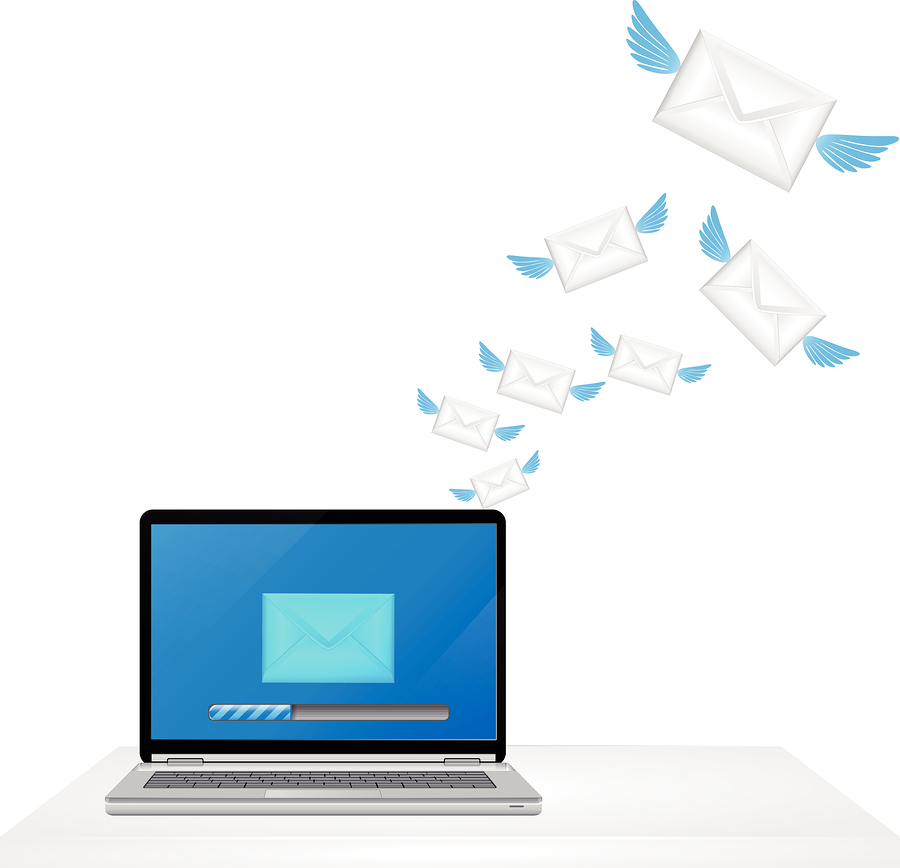 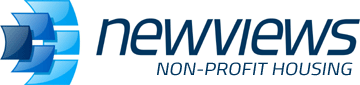 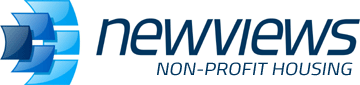 For more information:
newviews.com
info@qwpage.com
1-800-267-7243
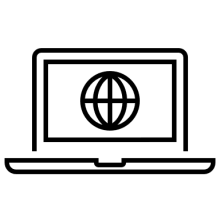 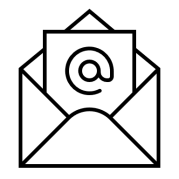 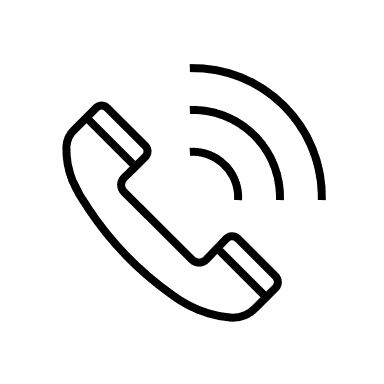